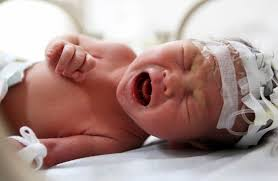 Yenidoğanda Ağrı ve Ebelik Yaklaşımları
Sema BİÇER
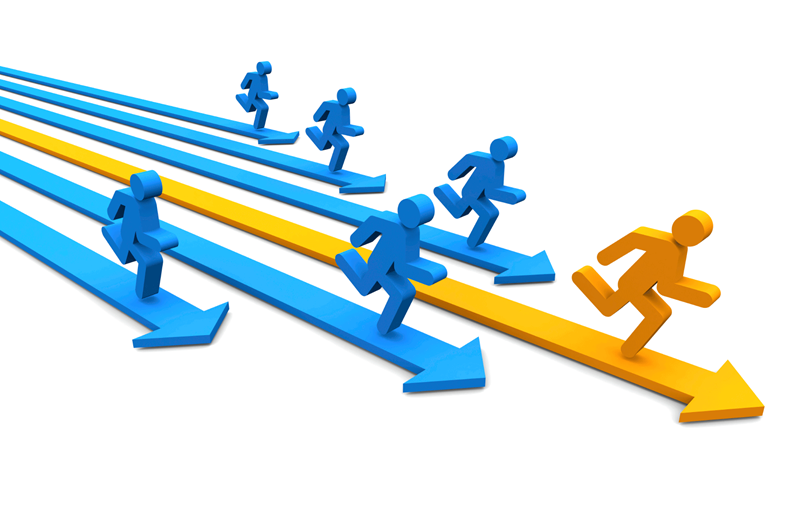 Hedefler
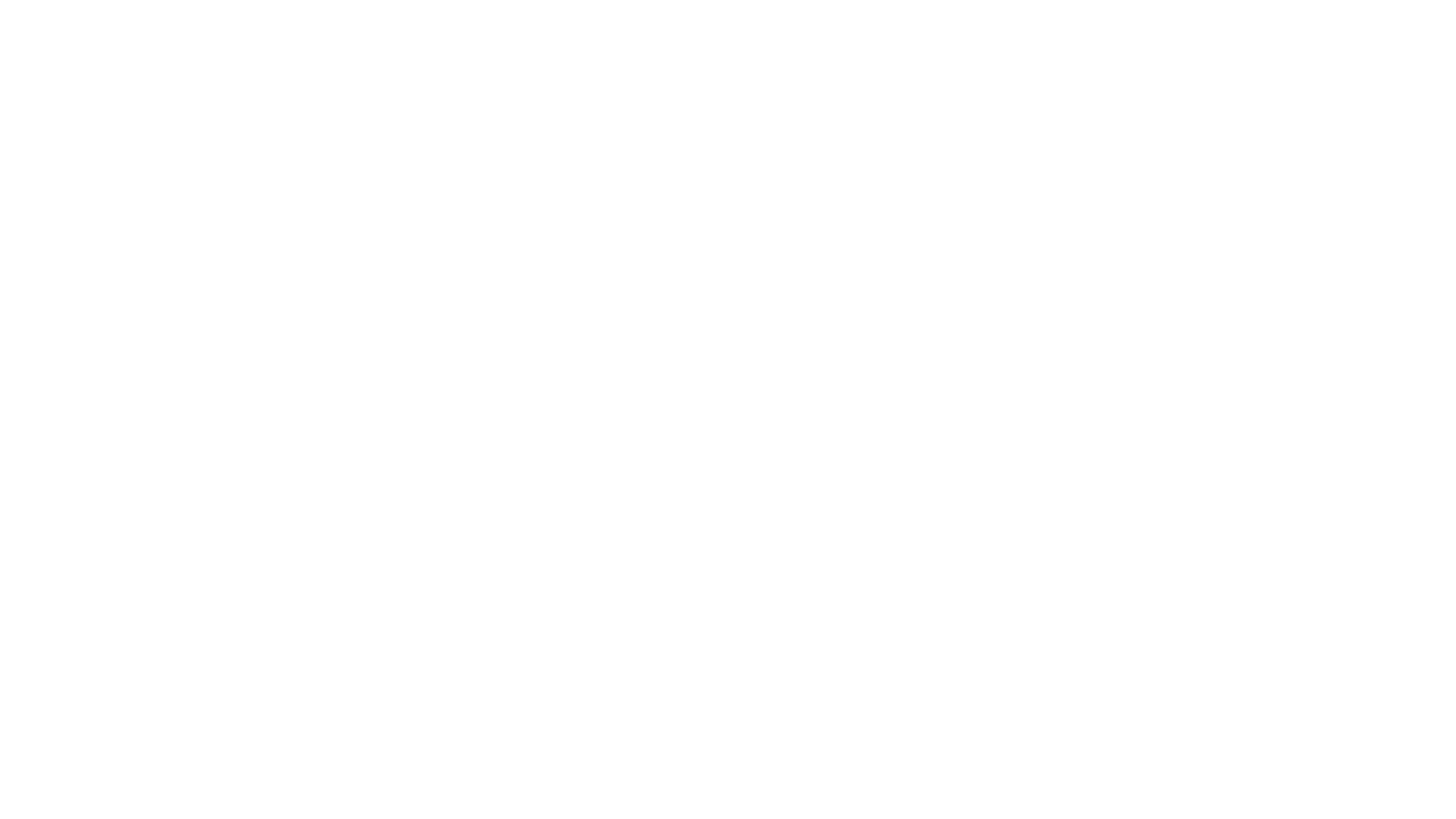 Ağrı
Vücudun belli bir bölgesinden kaynaklanan, doku hasarına bağlı olan ya da olmayan, hoşa gitmeyen özel bir duygudur
Ağrısız bir yaşam sürmek her yenidoğanın hakkıdır
Yenidoğana ağrısız bir yaşam sunmak yenidoğana temas eden her ebenin sorumluluğudur
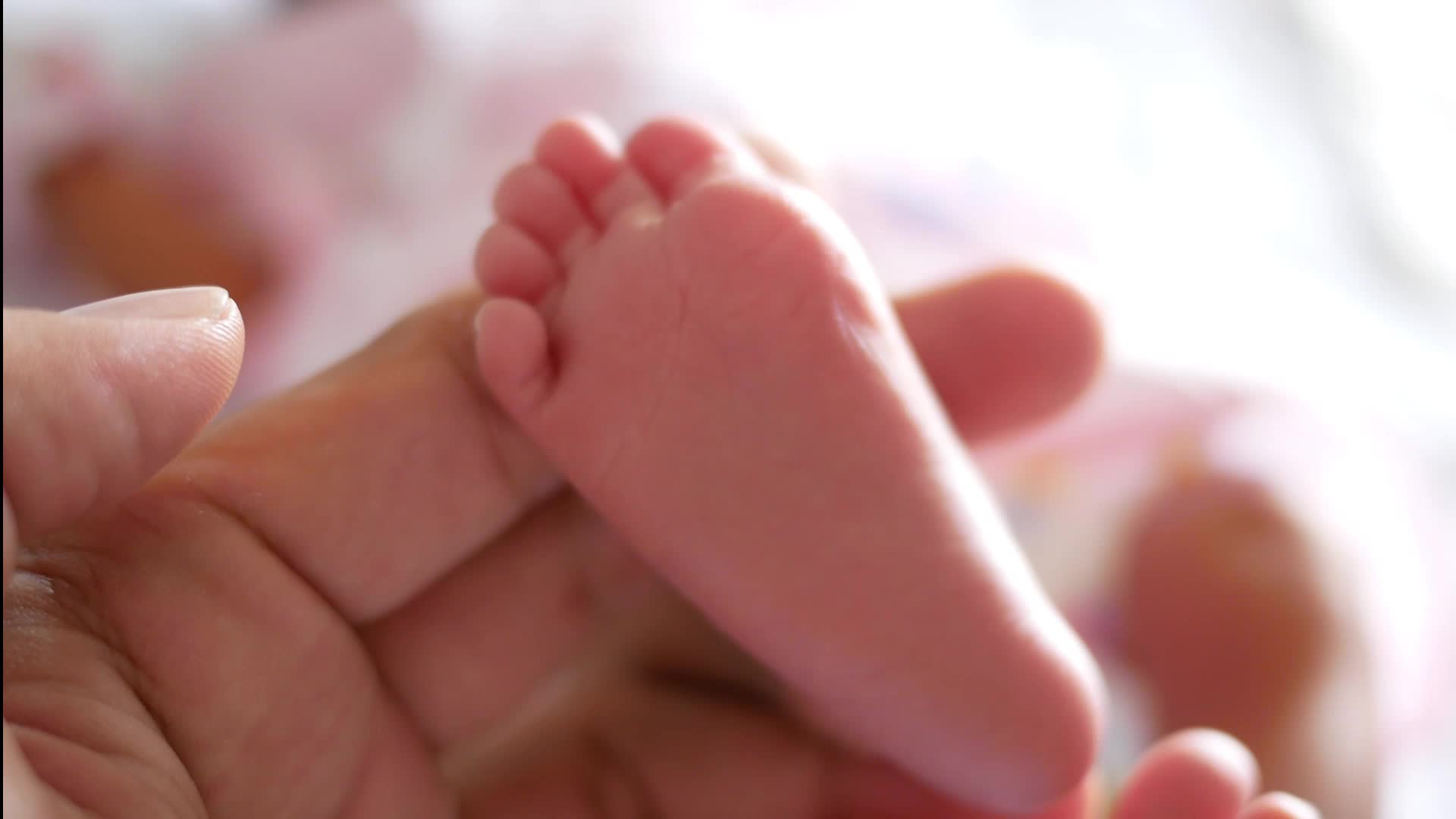 Yenidoğanda ağrıya ilişkin doğru bilinen yanlışlar
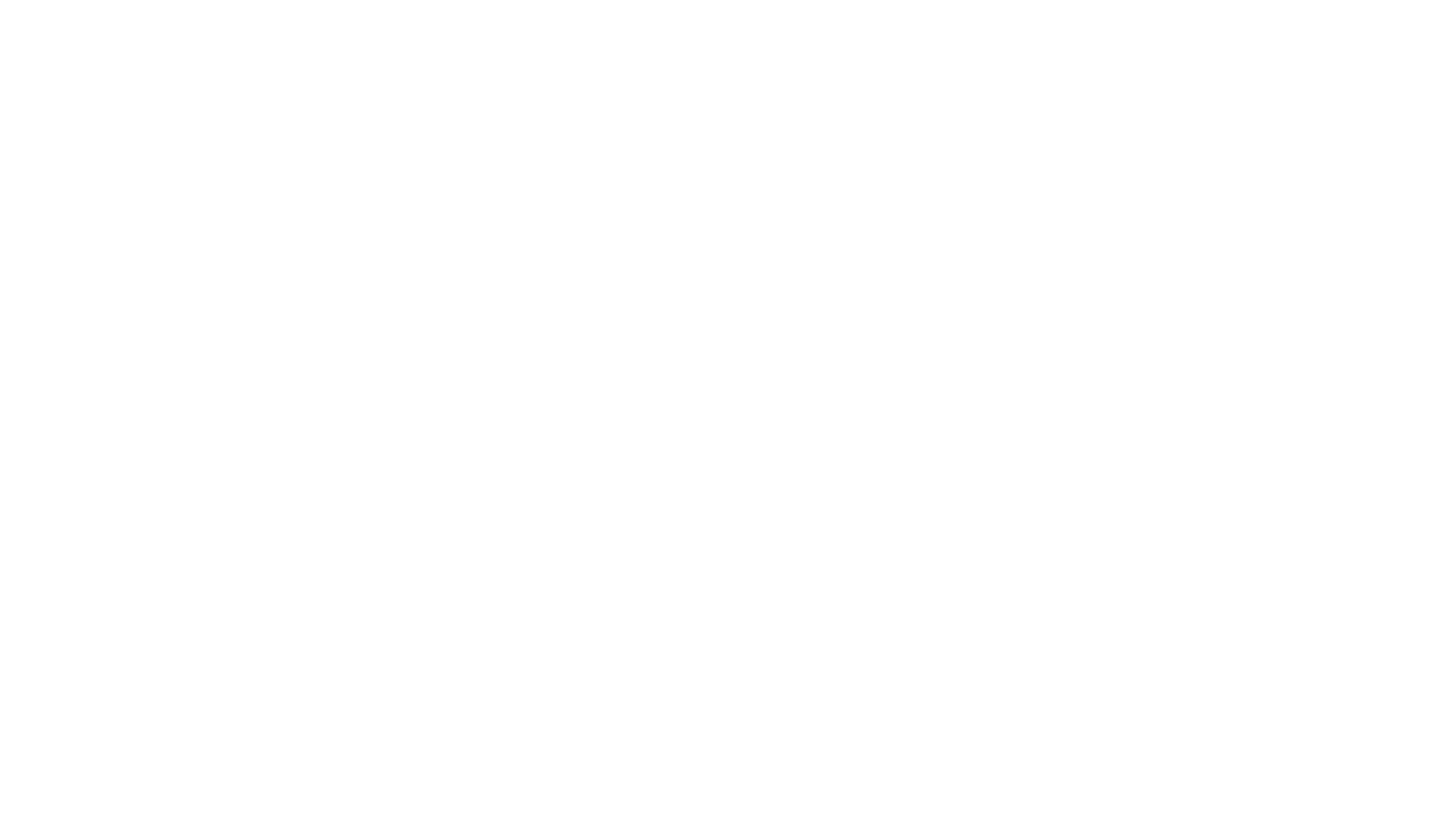 Anne-bebek etkileşimini, 
Bebeğin dış dünyaya uyumunu,
Bebeğin davranışlarını,
Beyin ve duyularının gelişimini,
Beslenmesini ve büyümesini
Olumsuz etkilemektedir.
Yeni doğanın ağrısı
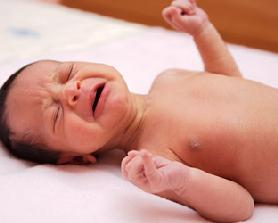 Yenidoğanda Ağrının Nedenleri Nelerdir?
Enjeksiyon ve infüzyon uygulamaları
Kan alma uygulaması
Yara pansumanı
Aspirasyon uygulamaları
Aşı uygulamaları
Lomber ponksiyon
Fizik muayene
Postural drenaj vb…
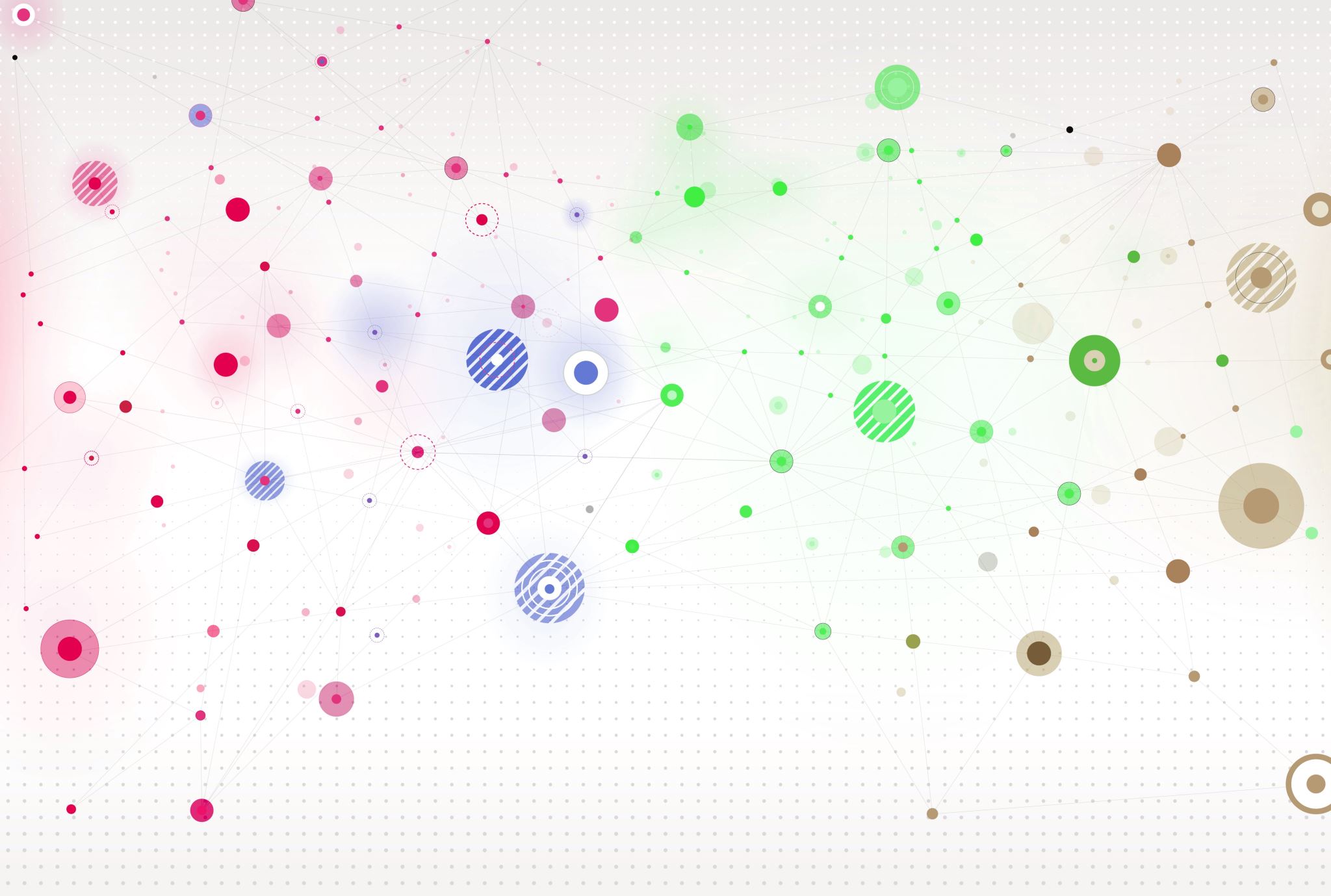 Yenidoğanda Ağrının Etkileri
Kısa Dönem Etkileri
Glikoz dengesinde bozukluklar,
Aşırı protein harcanması
Stres,
Vücut ısısında değişiklik,
İyileşmede gecikme,
İntrakranial basınçta artma.
15
Oksijen satürasyonunda azalma
Oksijen tüketiminde artma
Nabızda artma
Kan basıncında artma
Kalbin iş yükünde artma
26.10.2023
16
Uzun Dönem Etkileri
Dikkat bozuklukları,
Adaptasyon zayıflığı,
Yeni durumlarla baş etmede yetersizlikler,
Davranışsal sorunlar,
Motor performansta zayıflama,
Bilişsel bozukluklar.
26.10.2023
17
Beyin gelişiminde olumsuz etkilenme ve beyin yapısında yapısal değişiklikler,
Nörolojik gelişimde sorunlar,
Öğrenme güçlüğü,
26.10.2023
18
Yenidoğanda Ağrının Belirti ve Bulguları
Ağlama 
İnleme
Çırpınma
Gerginlik
Huzursuzluk
Beslenmede bozulma 
Sakinleştirilememe
Uyuma/uyumama
Yaşam bulgularında değişme
Solgunluk
Kızarma
Terleme
Dokunmaya duyarlılığın artması
Pupillerde dilatasyon
Genel vücut hareketlerinde artma/azalma
Ağrılı yüz görünümü
Ağrılı yüz görünümü
Aşağı inmiş ve birbirine yaklaşmış kaşlar,
Kaşların arasında şişme,
Sıkıca kapanmış gözler,
Kabarmış yanaklar,
Genişlemiş kabarık burun,
Açık ve kareleşmiş ağız,
Derinleşmiş nazolabial kıvrımlar.
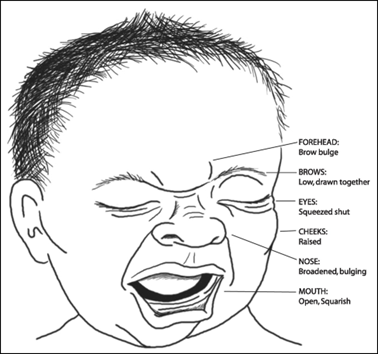 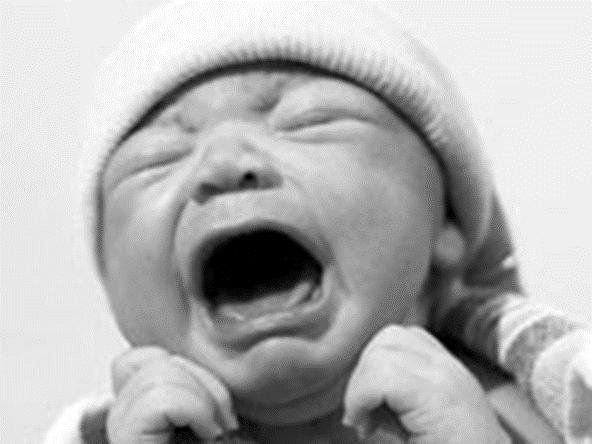 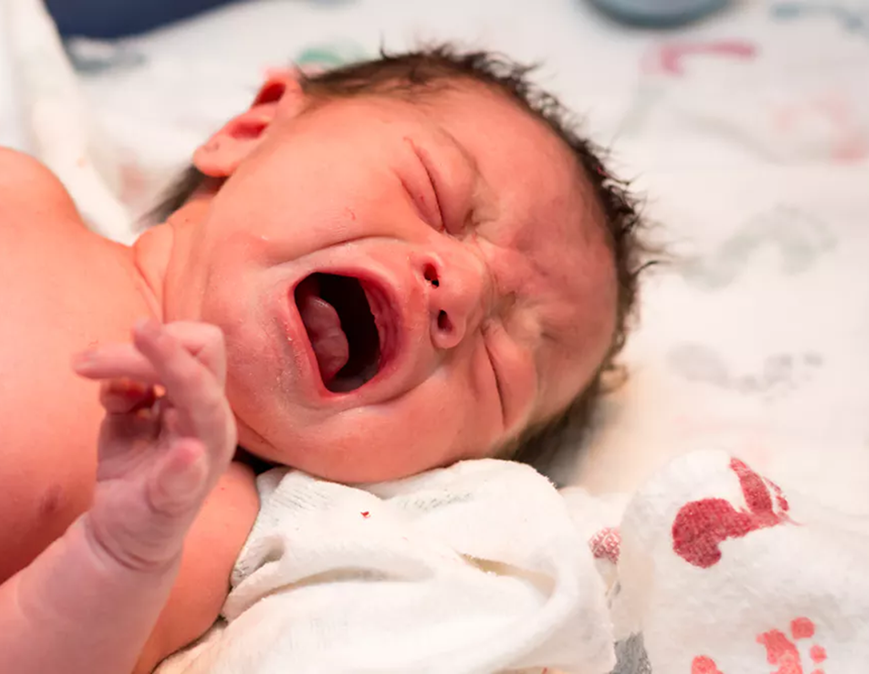 Yenidoğanda Ağrının Yönetilmesi
Ağrıyı Belirlemek/Değerlendirmek
Ağrı ölçüm araçları kullanılır
Ağrı ölçüm araçları
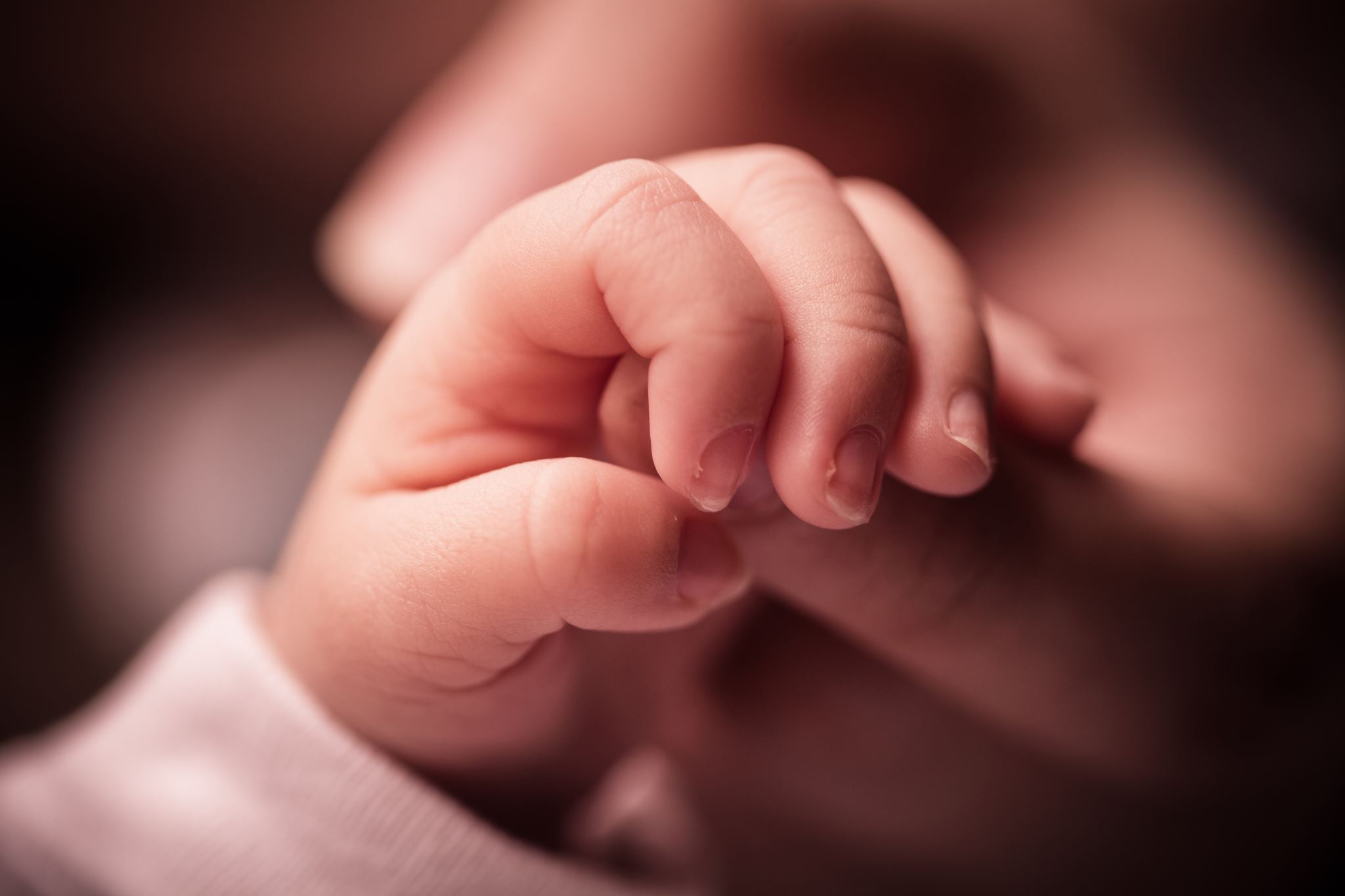 Postoperatif Yenidoğan Ağrı Ölçeği
26.10.2023
30
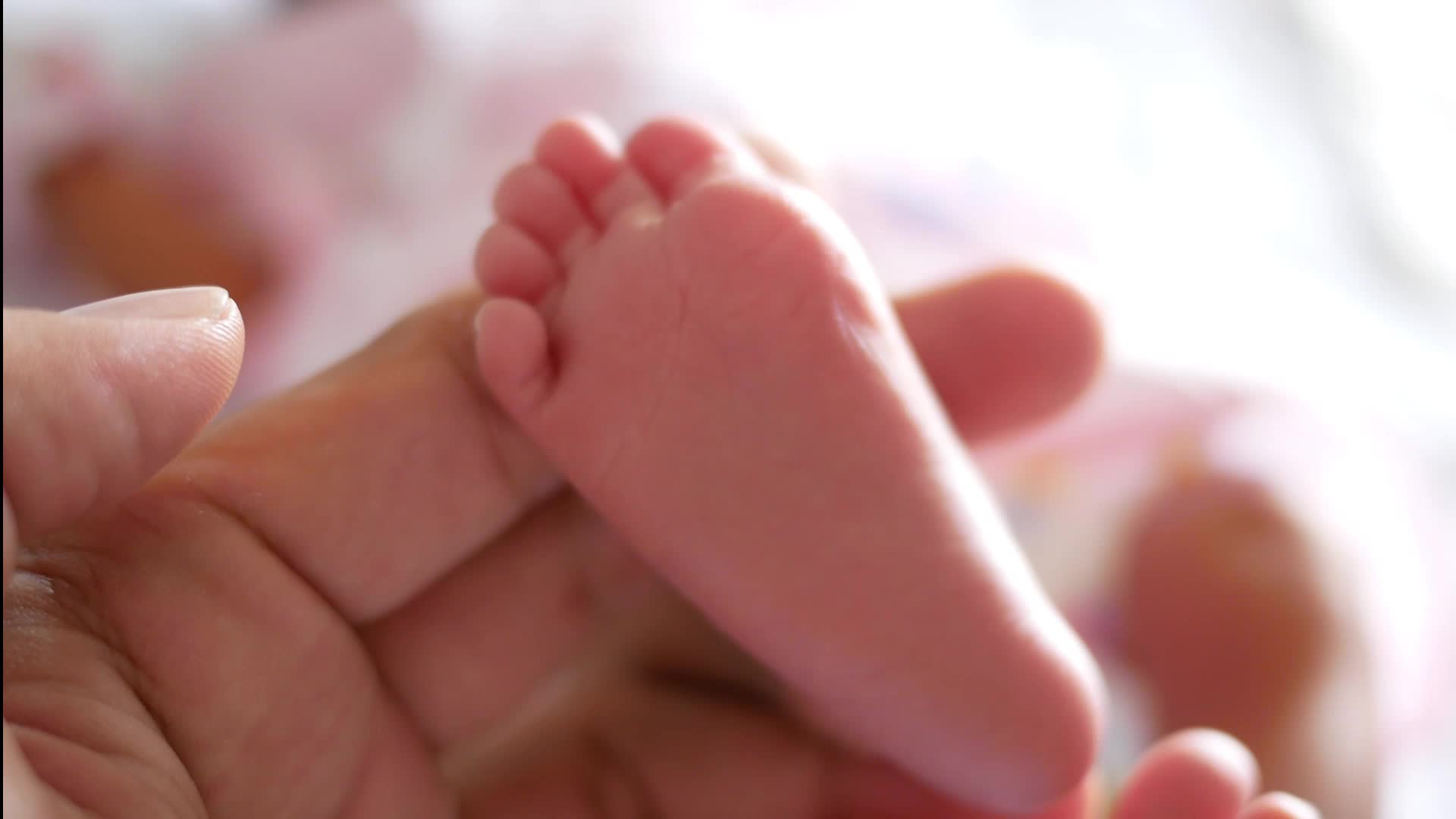 Prematüre Bebek Ağrı Profili
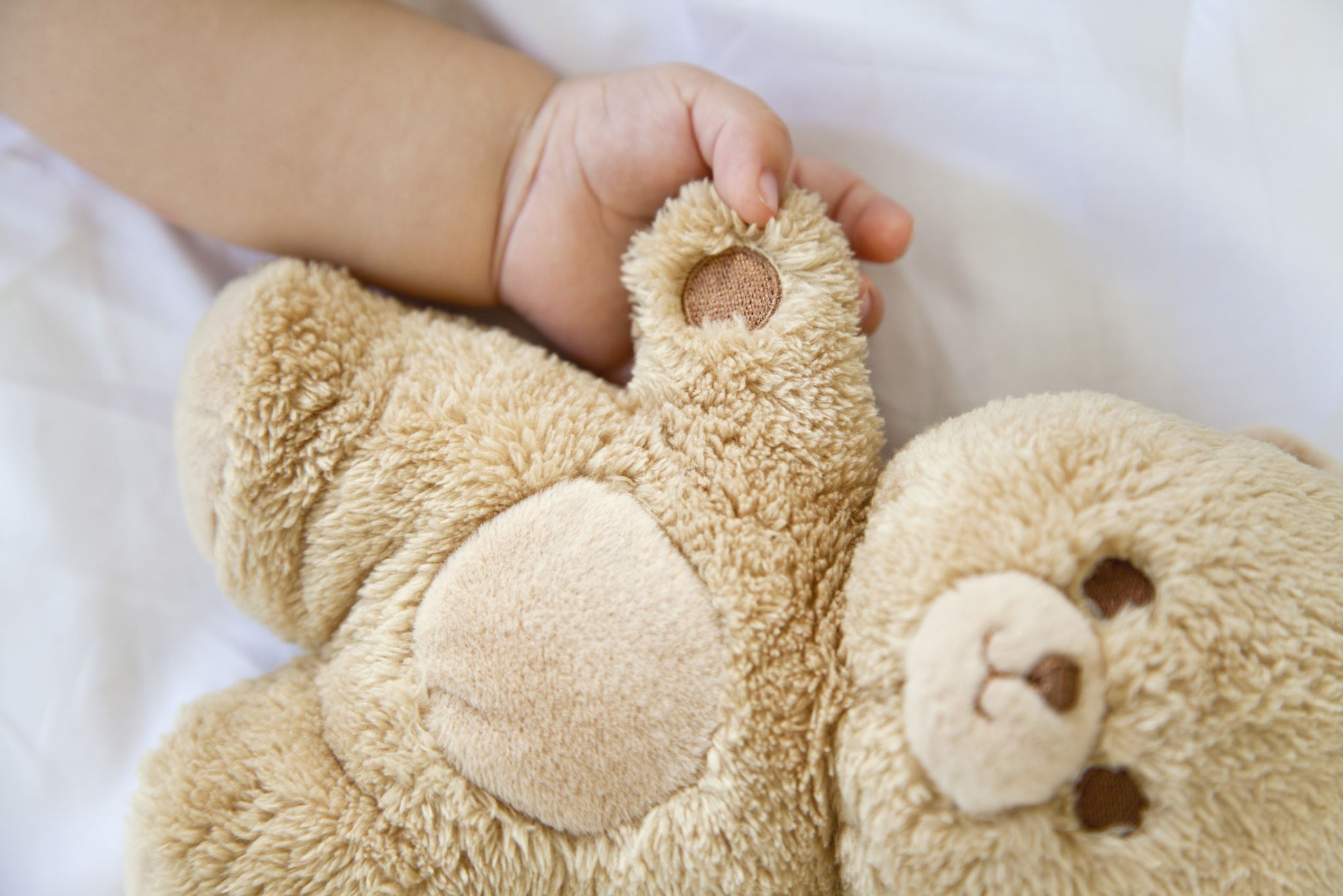 Yenidoğan Bebek Ağrı Ölçeği
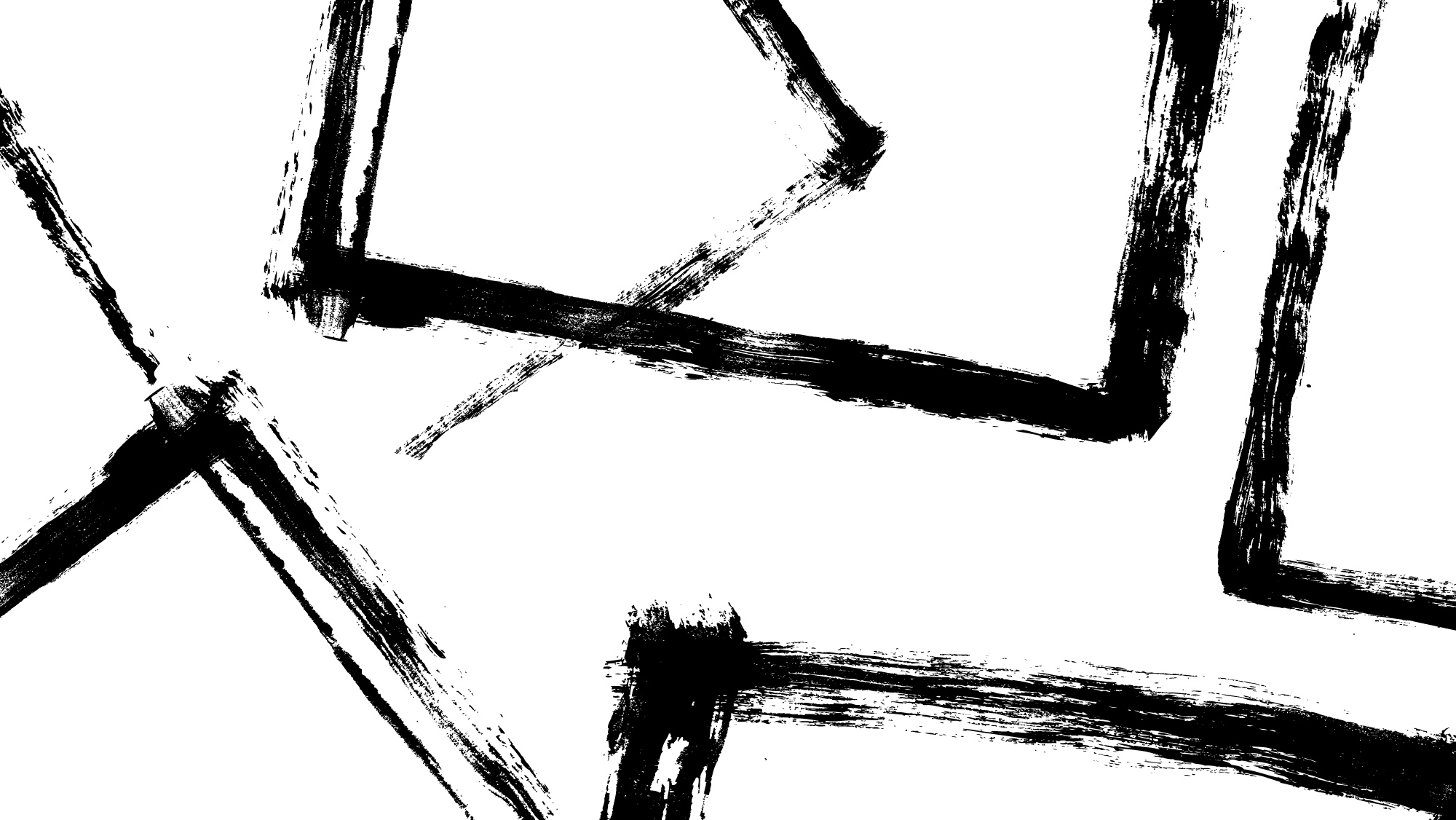 N-PASS (Neonatal Pain Agitation and Sedation Scale
Yenidoğan Ağrı Ajitasyon ve Sedasyon Ölçeği
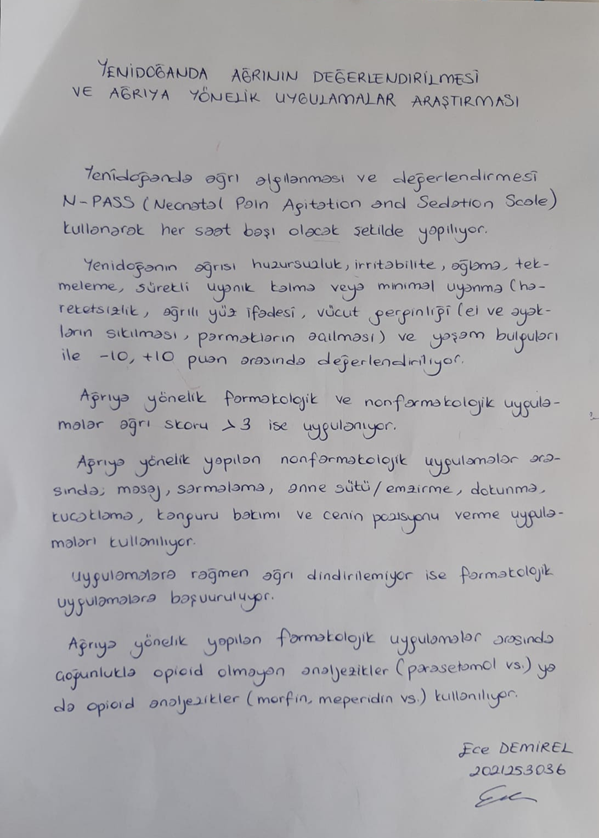 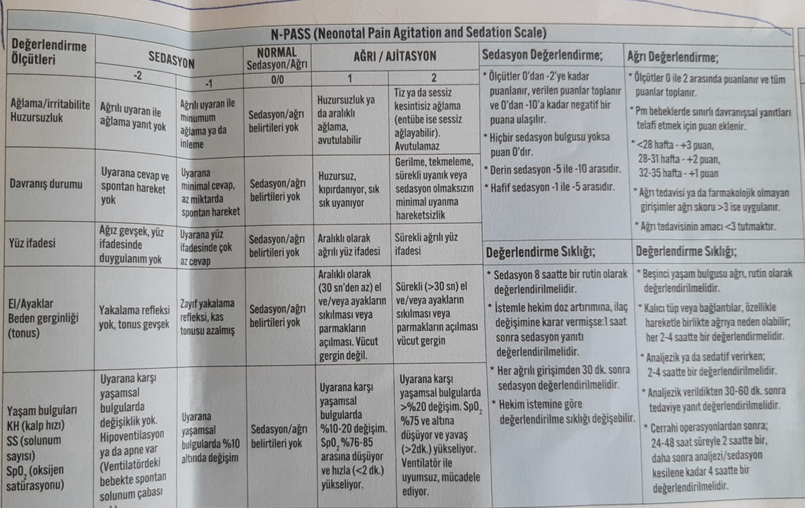 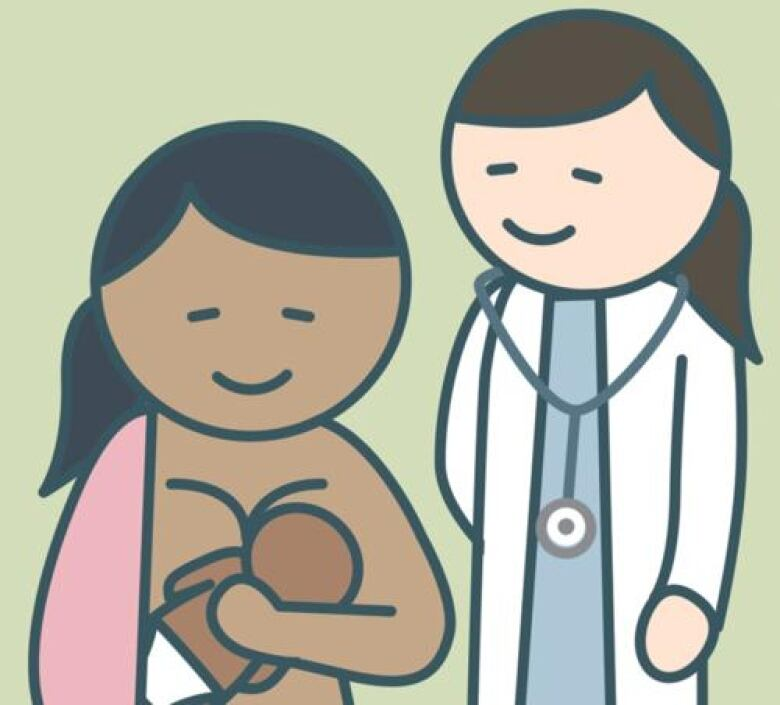 Öncelikle ağrının varlığından emin olunmalı sonra da ağrı kabul edilmelidir
Yenidoğanda Ağrı Yönetiminde Temel İlkeler
Ebeveynlerle işbirliği yapılmalı
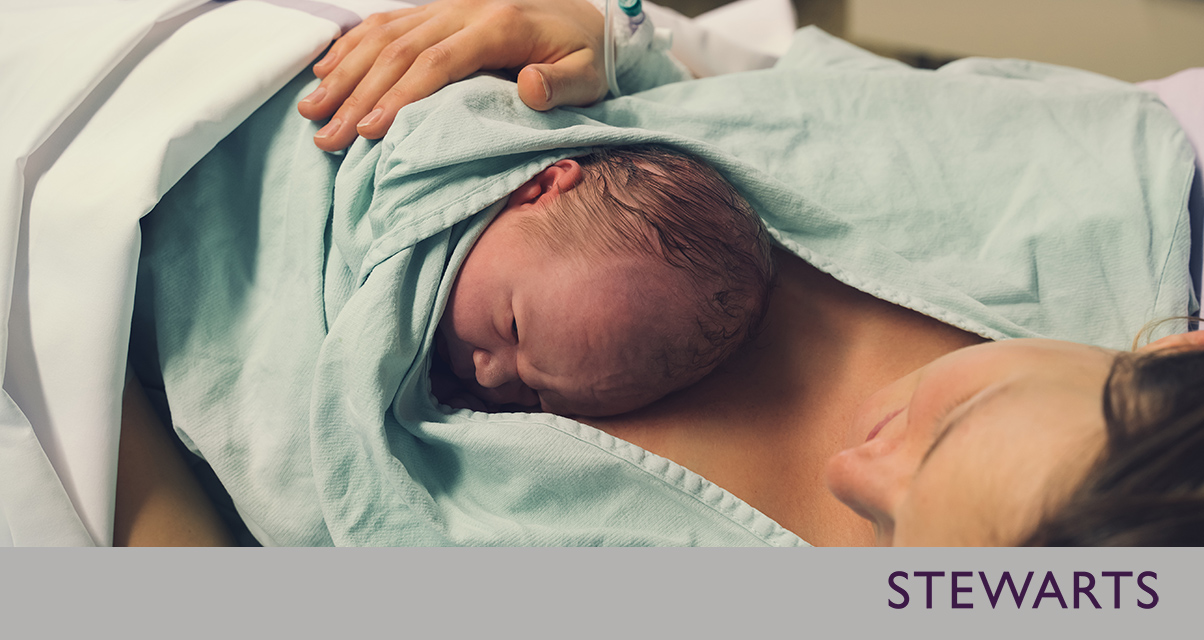 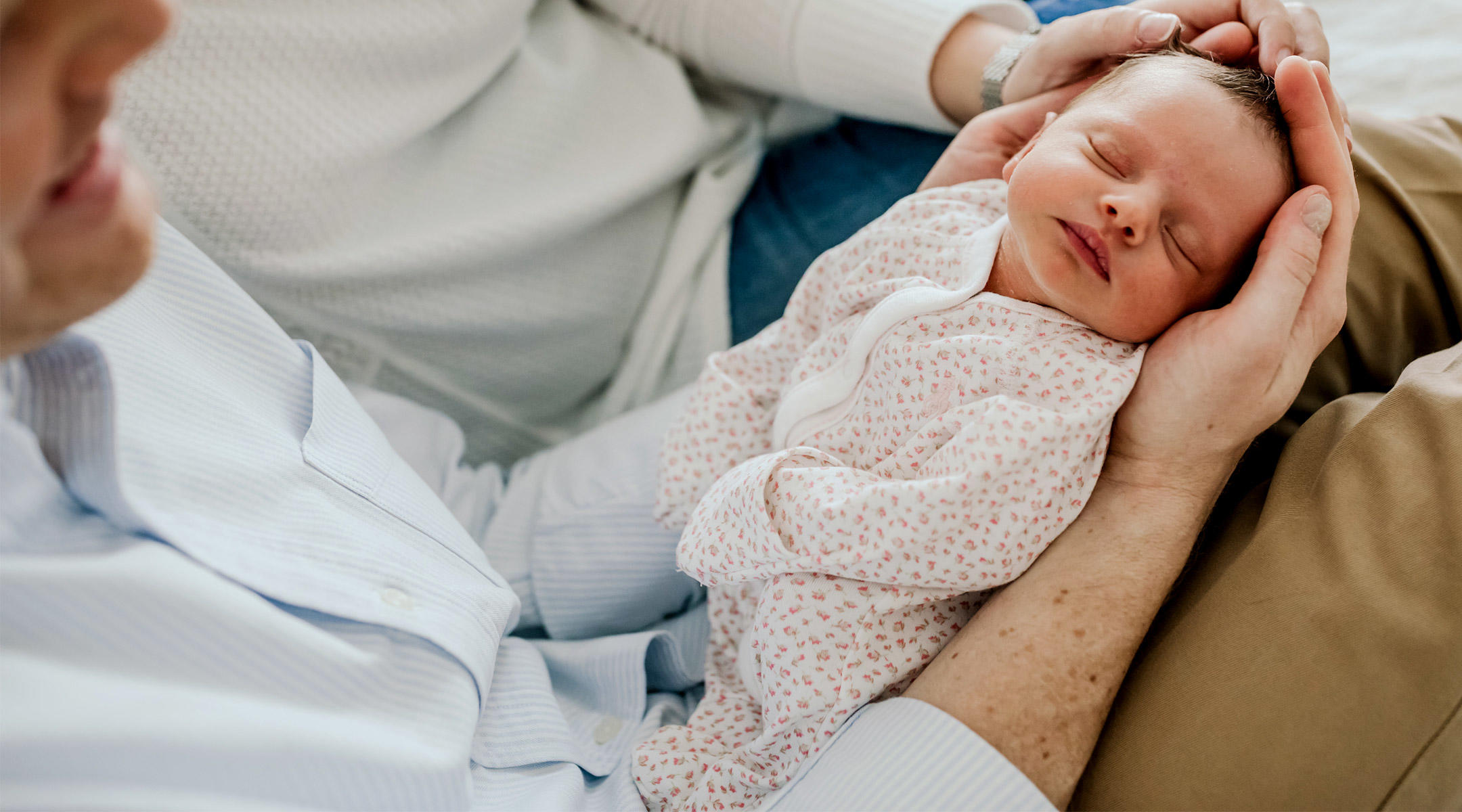 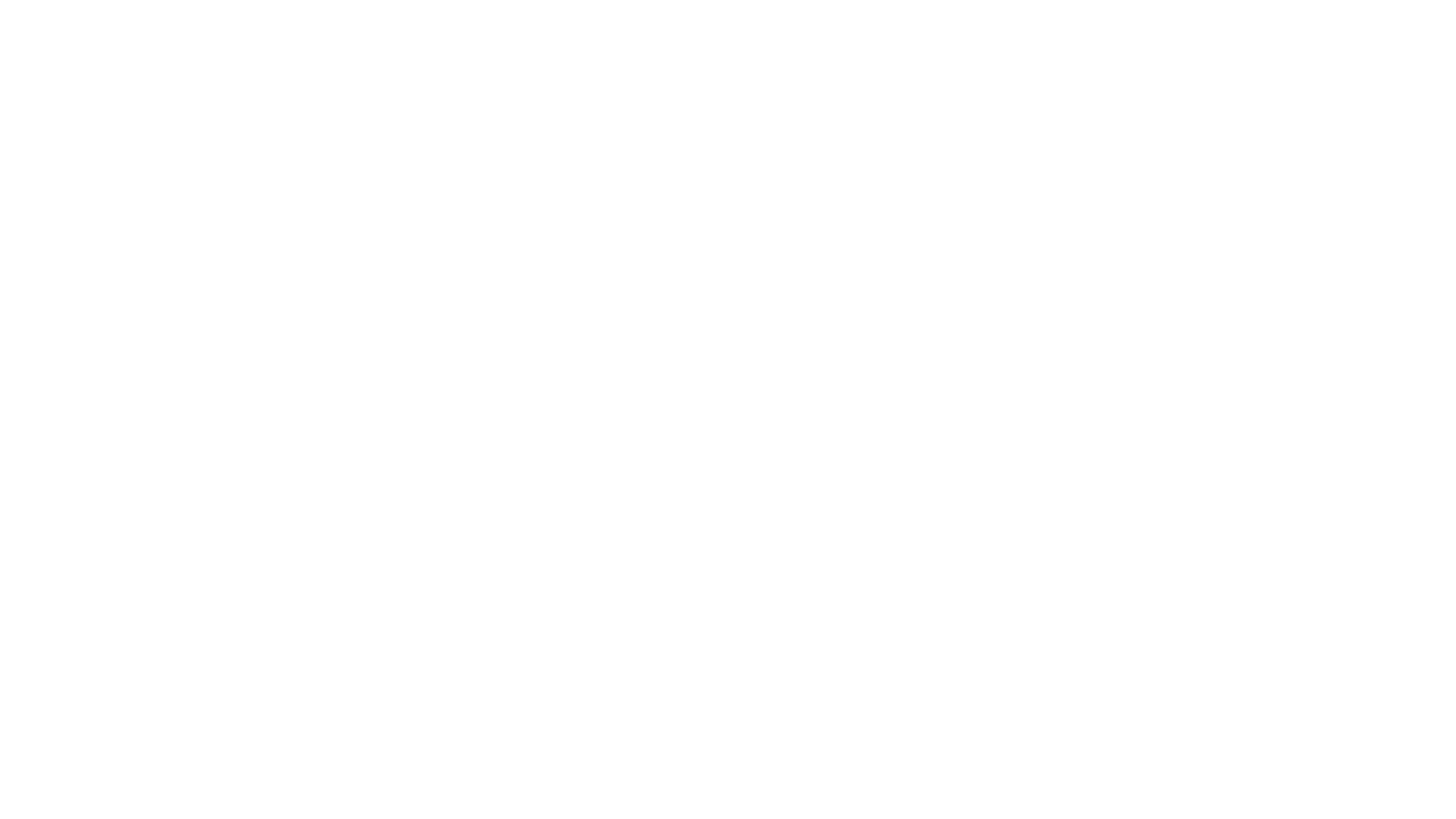 Ağrıyı Azaltmak/Gidermek
Nonfarmakolojik yöntemler
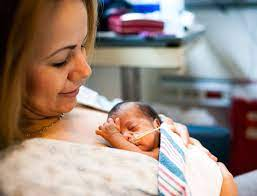 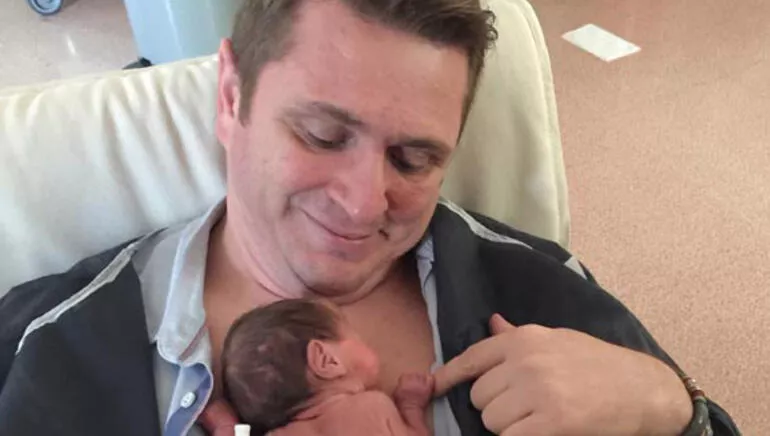 Kanguru bakımı
Kucaklama
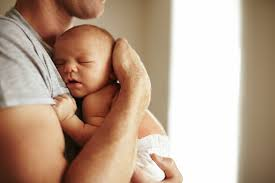 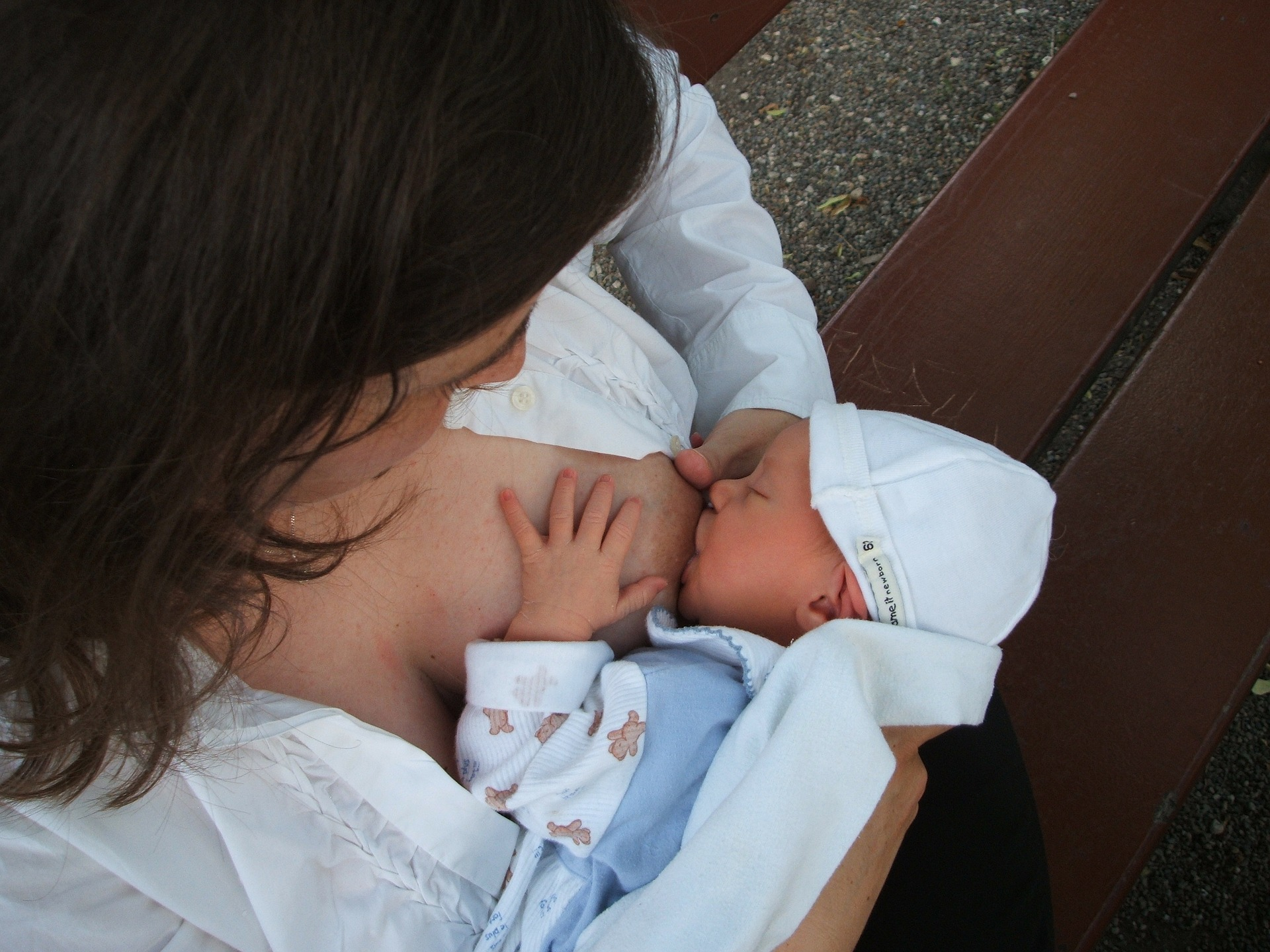 Anne sütü verme (meme emme)
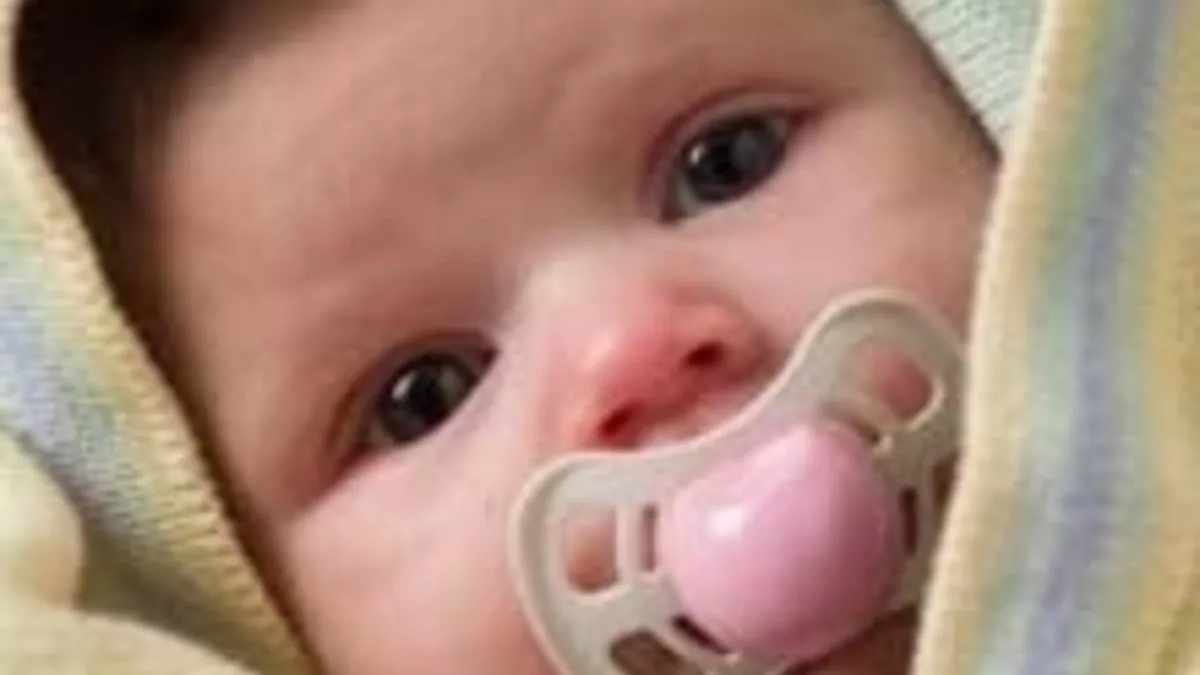 Emzik verilmesi
Pozisyon değiştirme
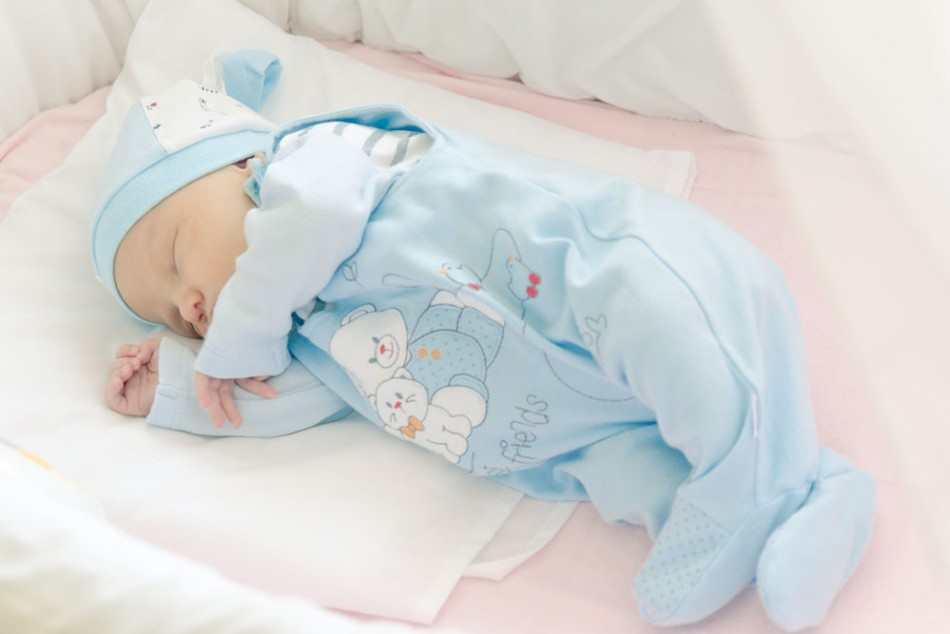 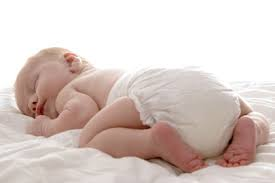 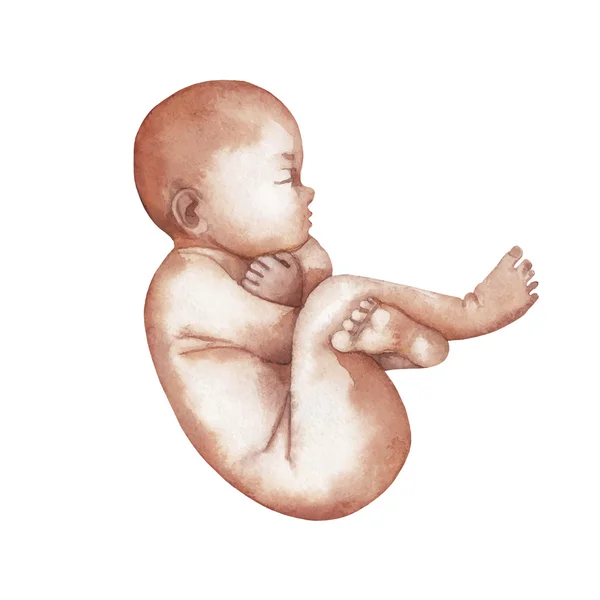 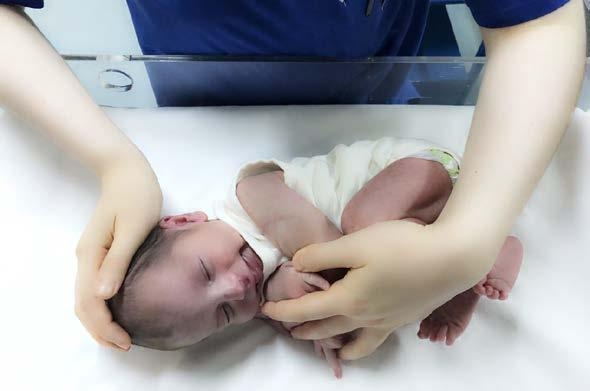 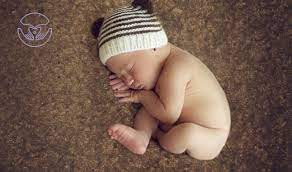 Cenin pozisyonu
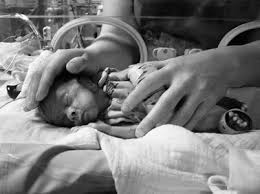 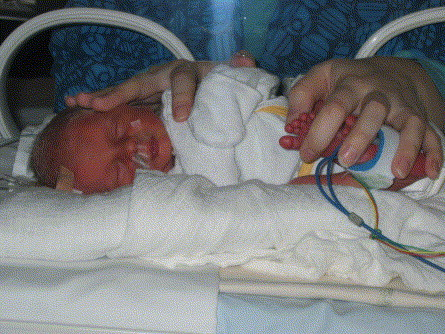 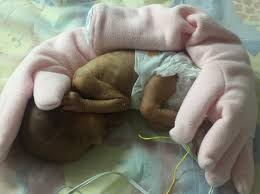 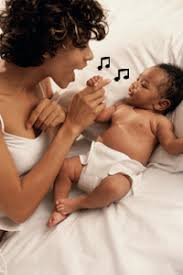 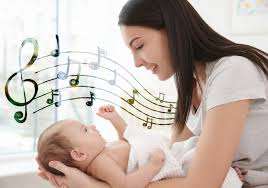 Müzik
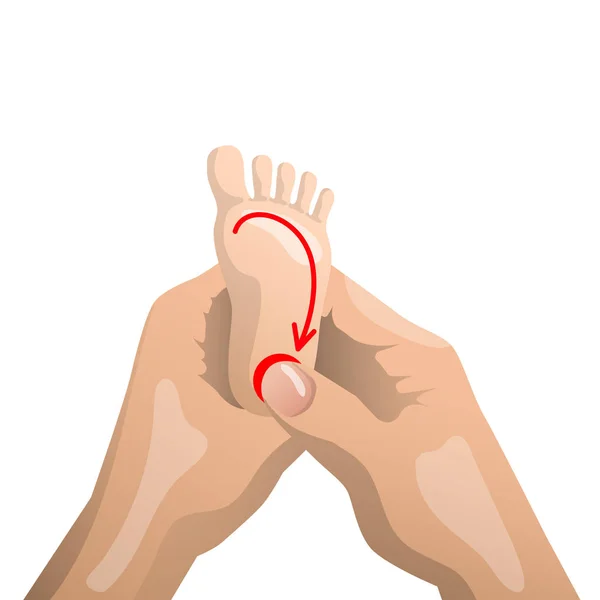 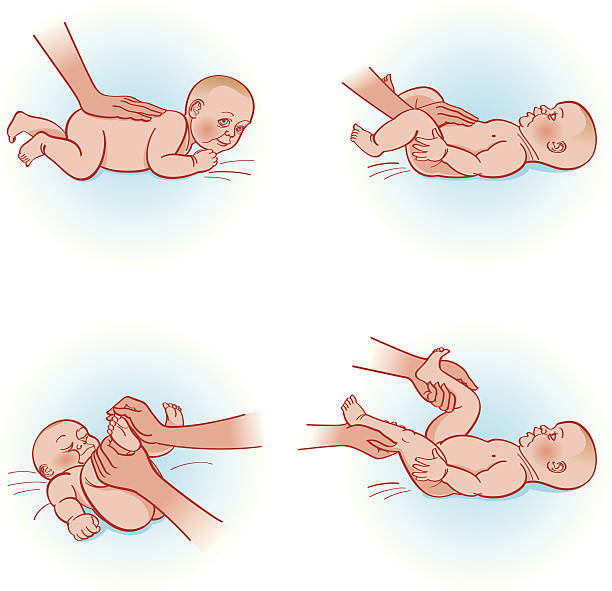 Masaj
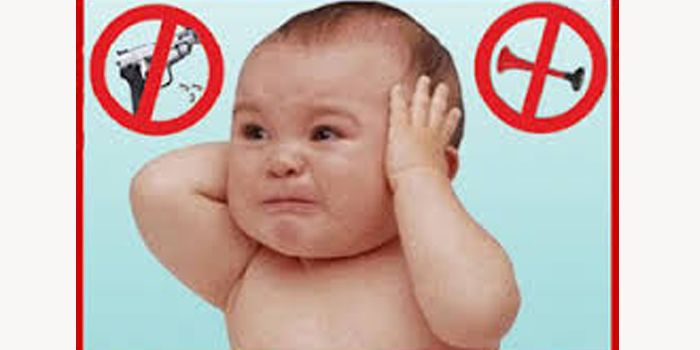 Çevresel uyaranların azaltılması
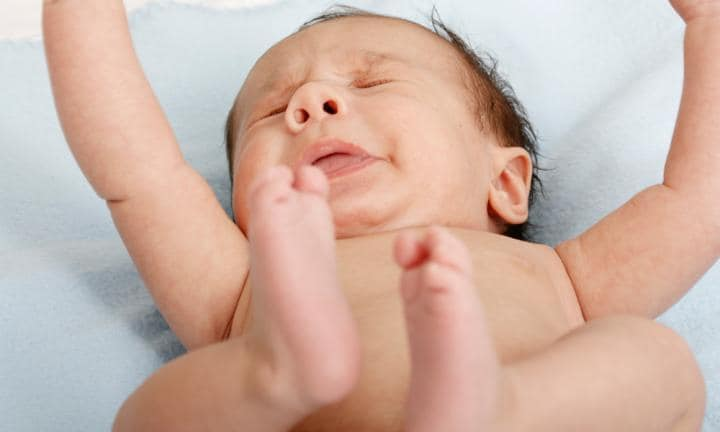 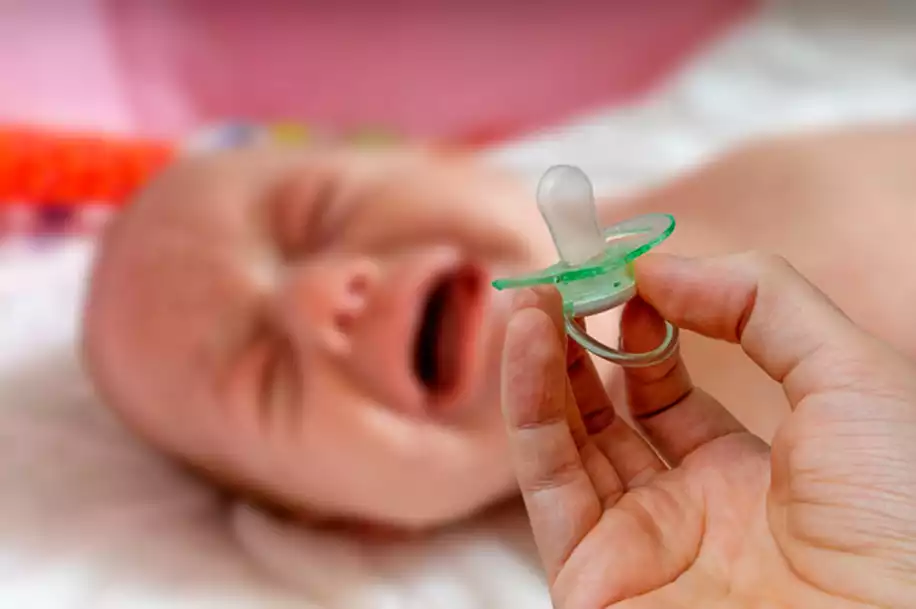 Emziği %12 - %24 lük sukroza batırıp vermek
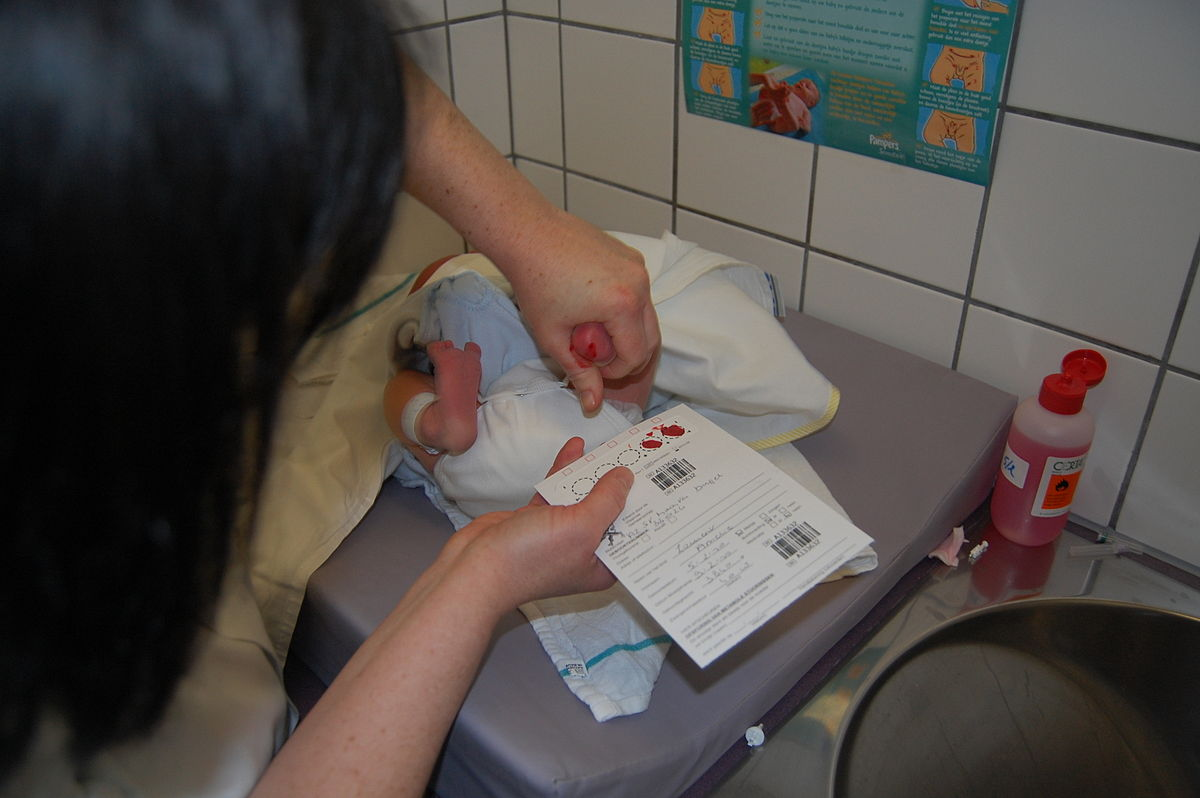 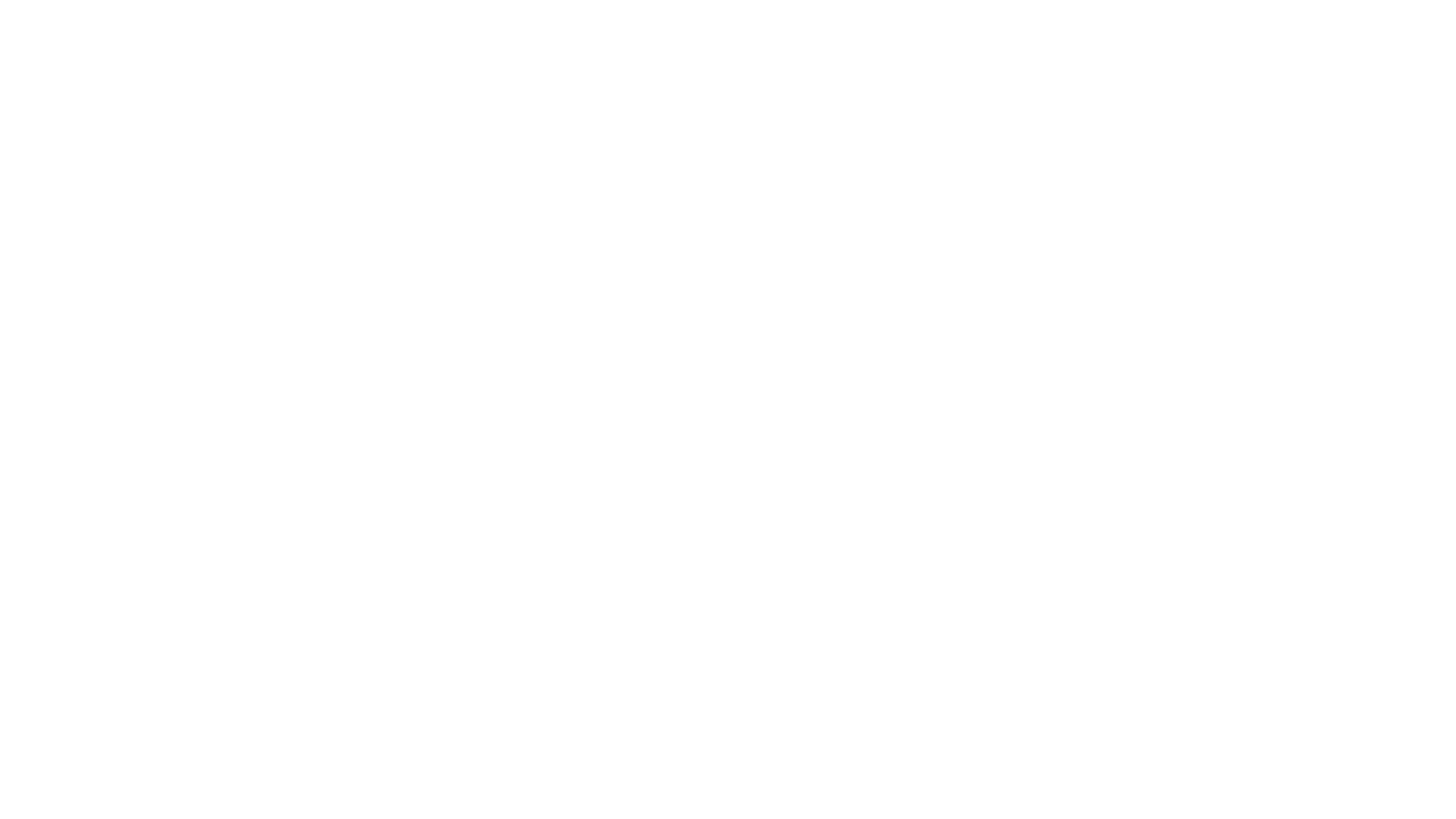 Farmakolojik Yöntemler
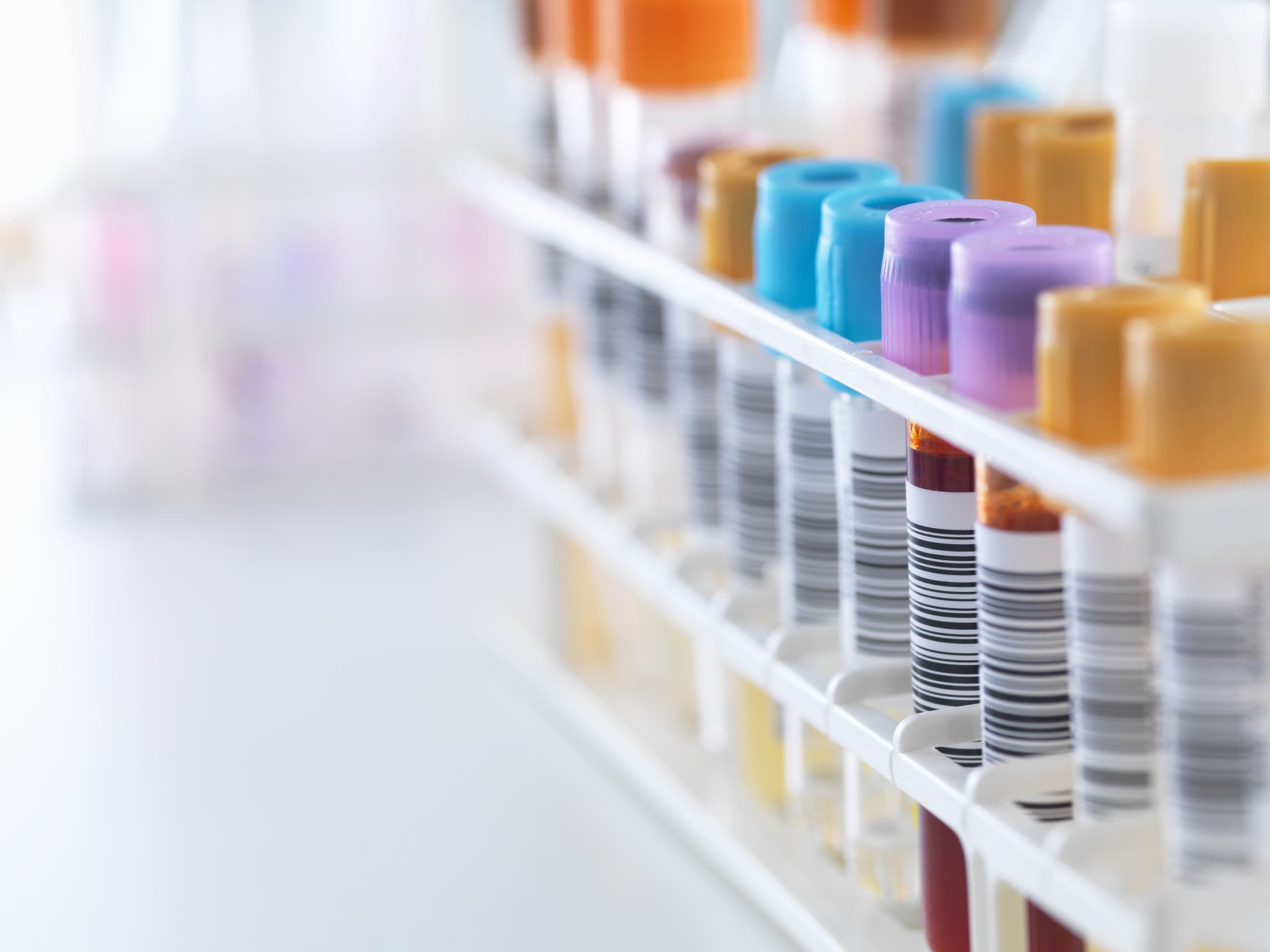 Opioid olmayan analjezikler
Örneğin; 
Parasetamol
Aspirin
Nonsteroid antienflamatuvar ilaçlar
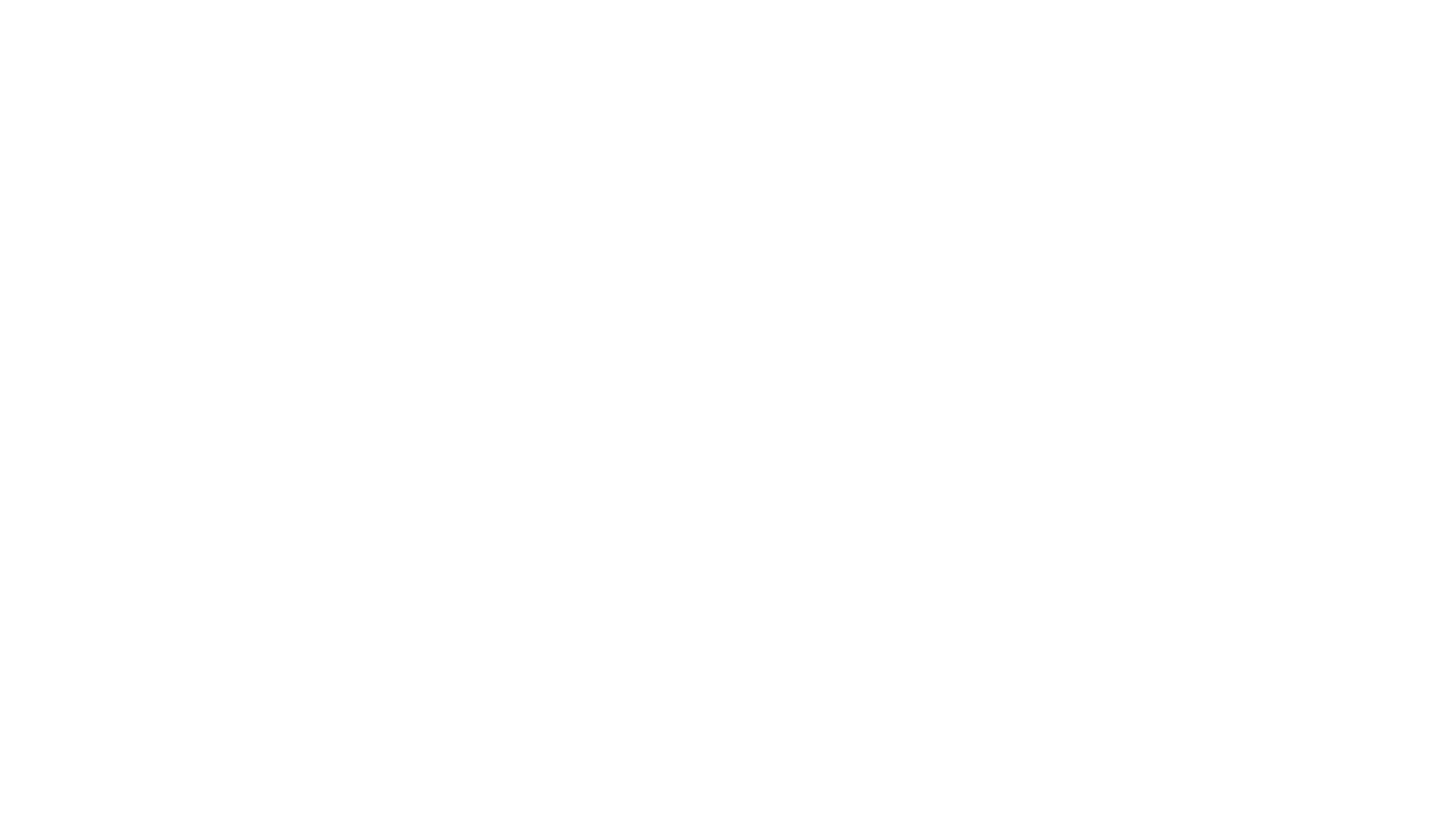 Topikal anestetikler
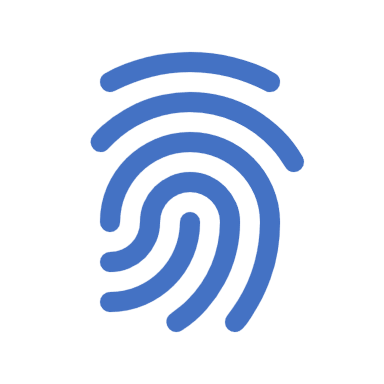 Örneğin;
Topikal lidokain,
EMLA (lidokain – perilokain krem)
Tetrakain jel
Narkotik analjezikler
Örneğin;
Morfin,
Fentanil,
Midazolam,
Lokal anestezikler,
Yenidoğanda Ağrı Yönetiminde Ebe Olarak Dikkat Edeceğimiz Genel Noktalar
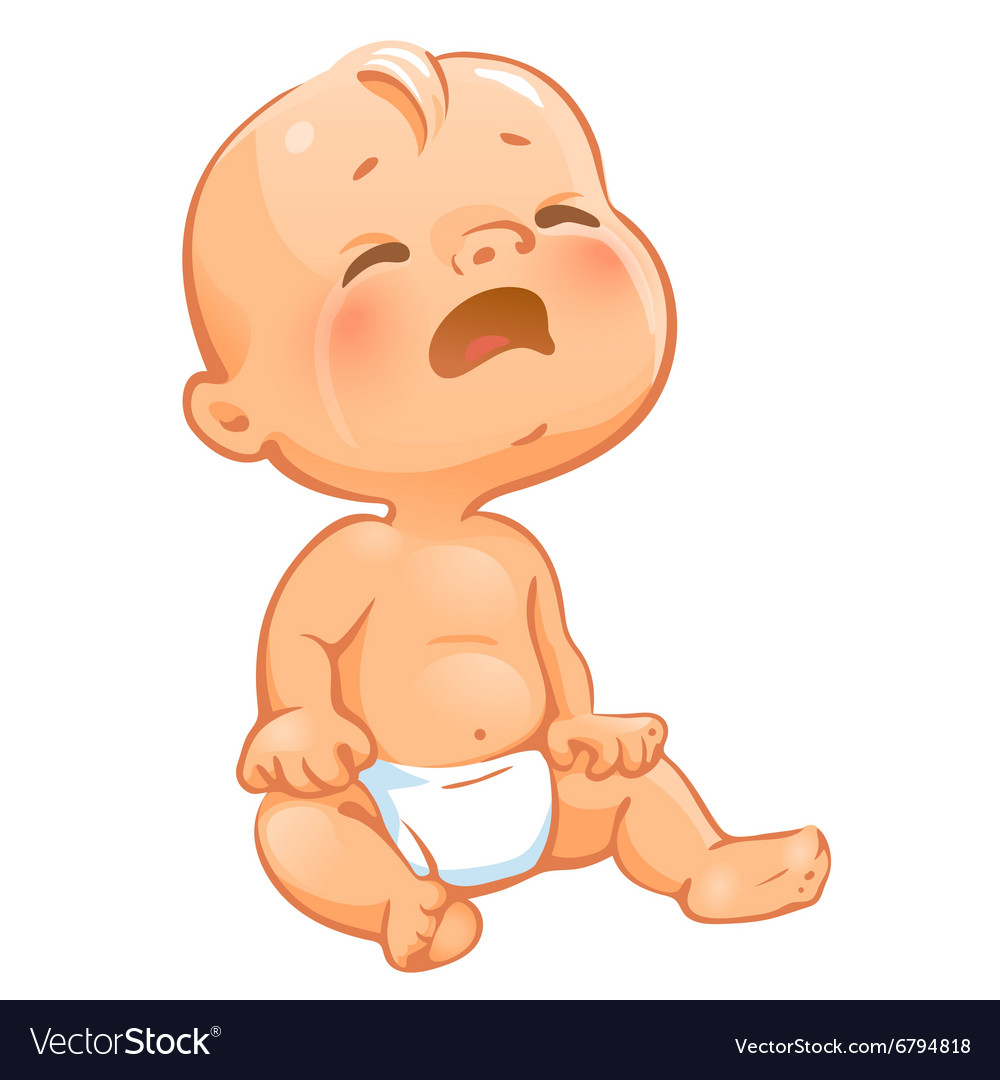 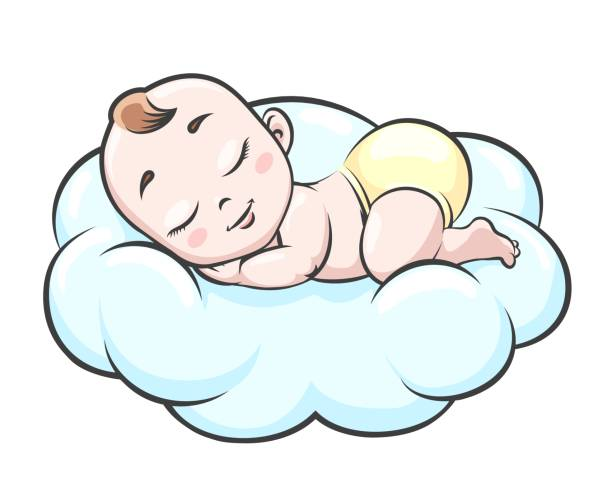 Yenidoğan ve yakınlarının merkezde olduğu multidisipliner ekip yaklaşımı gerekir
Kapsam
Yenidoğanların yaşadığı ağrının doğru ve zamanında tanımlanması 
Ağrının değerlendirilmesi, 
Bakımın planlanması,
Uygun girişimlerin seçilmesi,
Tedavisi ve değerlendirilmesini kapsar
Çevresel uyaranların azaltılmalı,
Ağrı belirtileri fark edilebilmeli,
Huzursuzluk yaratacak, ağrılı  işlemleri olabildiğince bir arada yapmalı ve ekibin buna uymasını sağlamalı,
İşlemler sırasında uygun pozisyon vermeli, 
İşlem sırasında ailenin yenidoğanın yanında kalmasını sağlamalı
Kanıta dayalı uygulamalara yer vermeli,
Bireyselleşmiş, aile merkezli gelişimsel bakım vermeli,
Anne babanın olabildiğince erken, bebeğin multidisipliner bakım planında ve yapabilecekleri işlemlerde rol alabilmesini sağlamalı
Ağrılı girişimler öncesinde ve arasında dinlenme periyotları kullanmalı,
Kanguru bakımı yapılmalı
İnvaziv girişimler deneyimli sağlık çalışanları tarafından yapılmalı,
Rutin uygulanan invaziv girişimler en aza indirilmeli ve gerekliliğinden emin olunmalı.
Ağrıyla ve müdahale ile oluşan değişiklikler değerlendirilmeli, 
Yakınları ve ekip üyelerinin ağrı ile ilgili yanlış inanç ve düşünceleri bilinmeli,
Fizyolojik değişikliklerin ağrı belirtilerinden sadece birisi olduğu ve bebeğin fizyolojik değişiklikler olmadan da ağrı yaşıyor olabileceği bilinmeli,
Yenidoğanda stres oluşması önlenmeli ve varsa giderilmeli,
Tıbbi uygulamalar ağrıyı arttırmayacak şekilde önlemler alınarak uygulanmalı,
Farmakolojik ve  nonfarmakolojik yöntemler uygun durumlarda gecikmeden uygulanmalı,
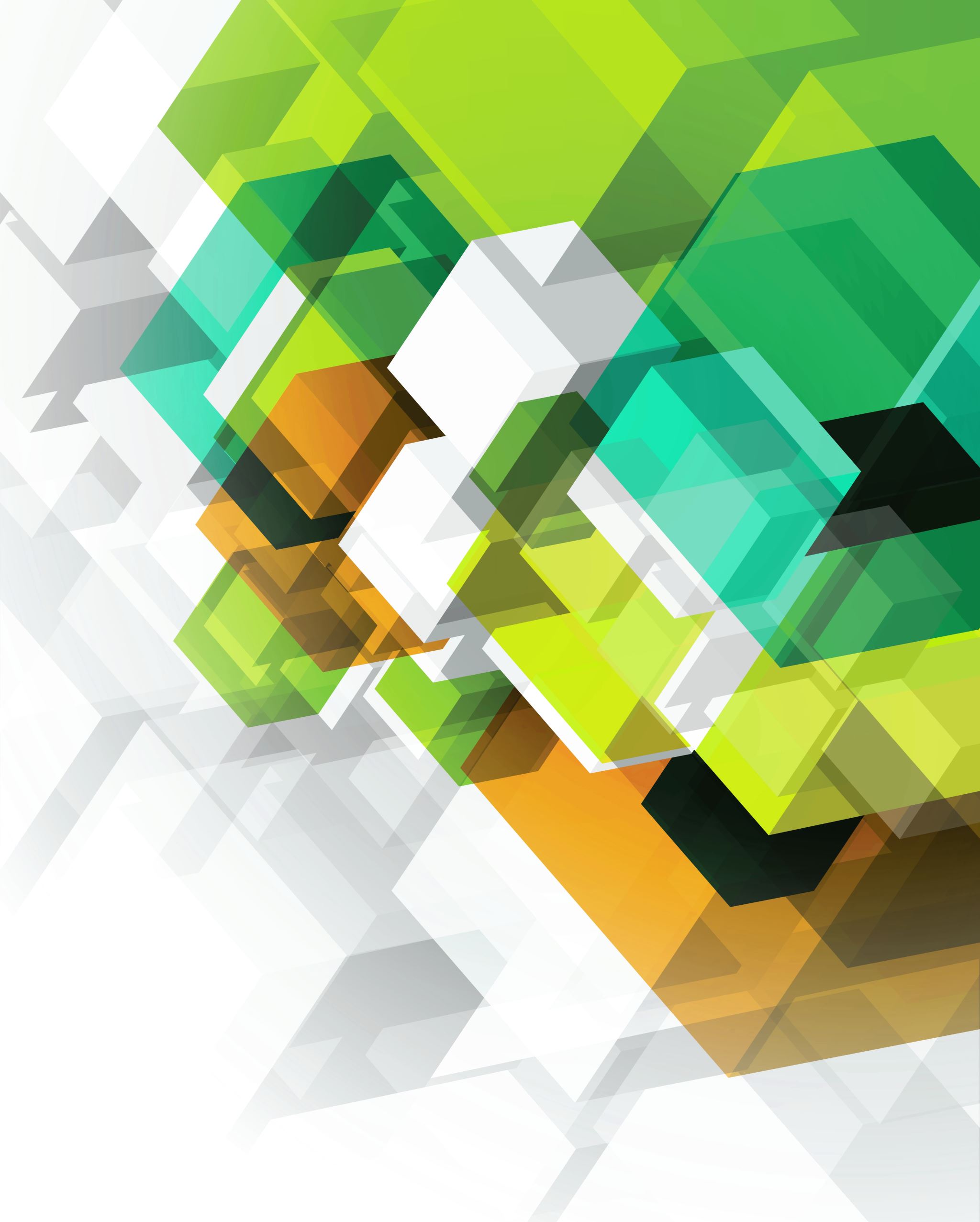 Yenidoğanda ağrıyı gidermeye yönelik uygulamalara ilişkin video
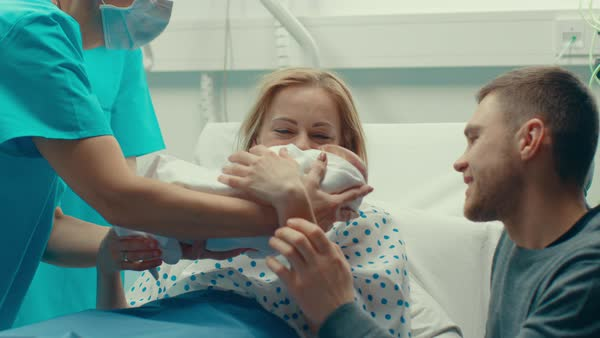 Yenidoğanın tenine ve ruhuna ebe dokunduysa…
Yenidoğanda ağrı ve ağrı yönetimine ilişkin daha fazla bilgilenmek isteyenlere 
http://www.neonatology.org.tr/wp-content/uploads/2022/01/Yenidogan-Doneminde-Agri-ve-Tedavisi-Rehberi-2021-Guncellemesi.pdf 


https://youtu.be/hzoqEOkzmUk?feature=shared


https://www.youtube.com/live/t6l9kxTfxNU?feature=shared